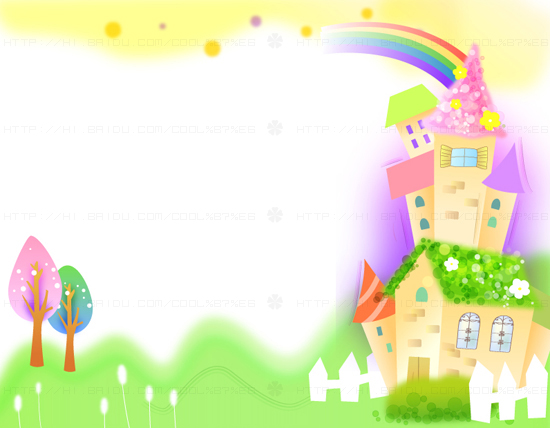 Семейный 
интеллектульно-
познавательный 
турнир
«МОЯ СЕМЬЯ»
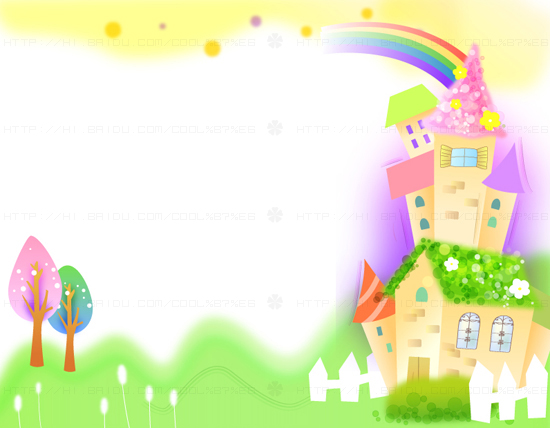 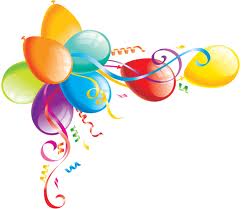 Разминка
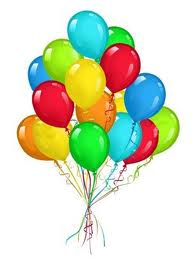 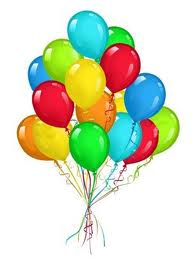 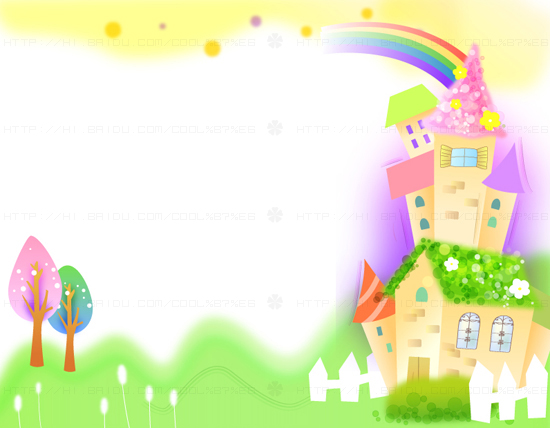 Вопрос  № 1:
Что такое «семья»?
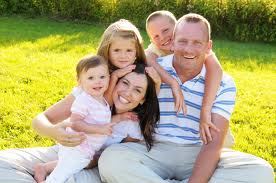 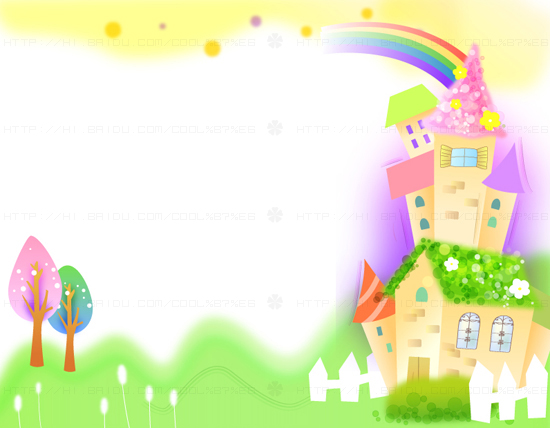 Вопрос №2:
Кто такая «бабушка»?
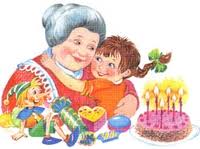 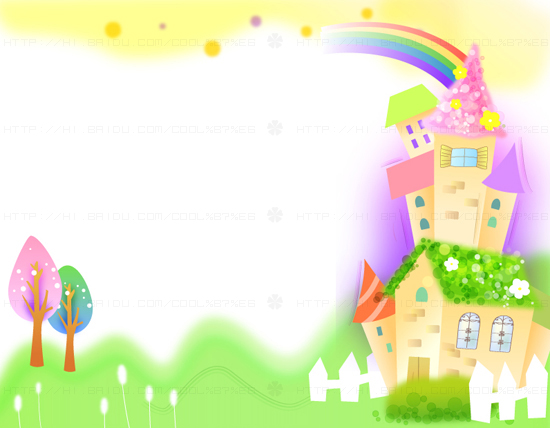 Вопрос №3:
Назвать свой адрес
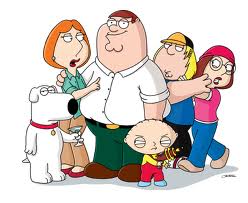 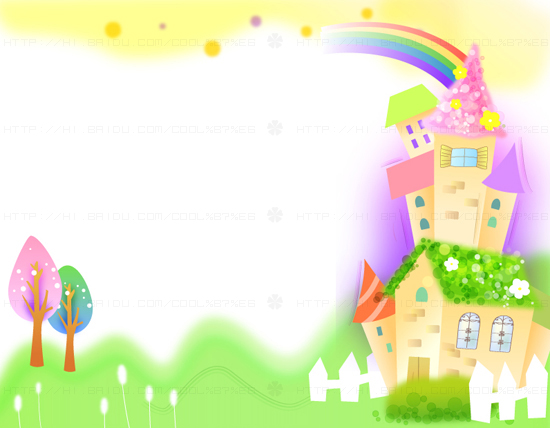 Вопрос №4:
Как называется место,
 где живёт семья?
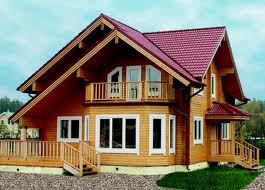 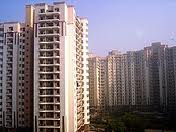 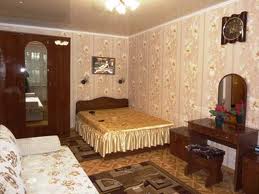 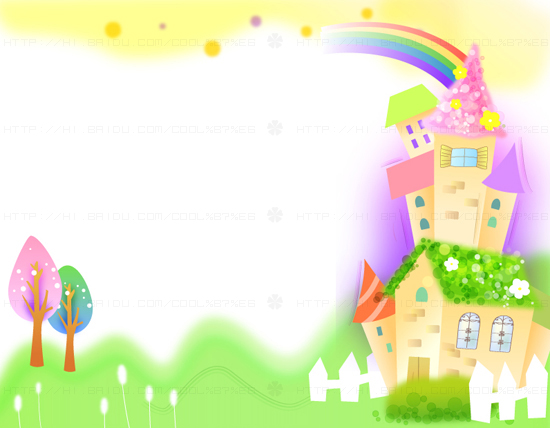 Вопрос №5 :
Назвать профессии 
своих родителей
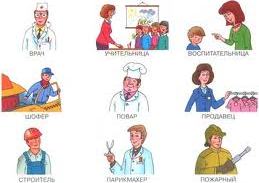 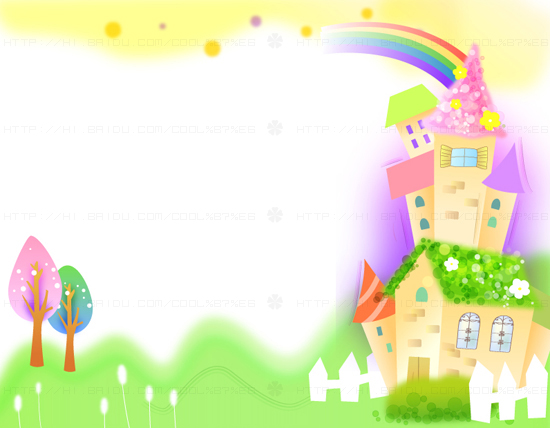 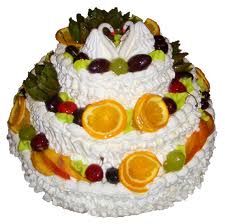 Вопрос №6: 
Любимое 
семейное блюдо
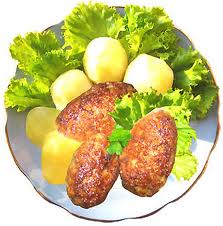 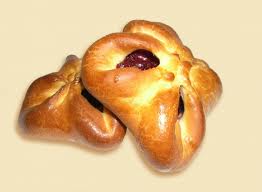 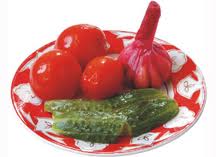 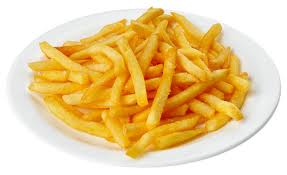 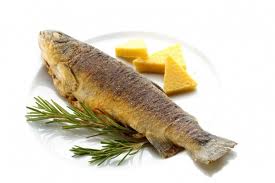 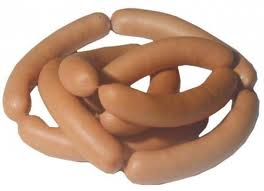 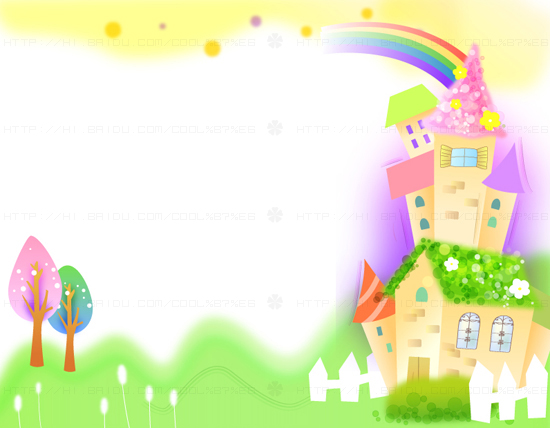 Вопрос №7:
Ласковое имя
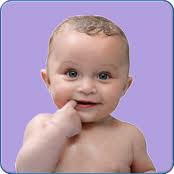 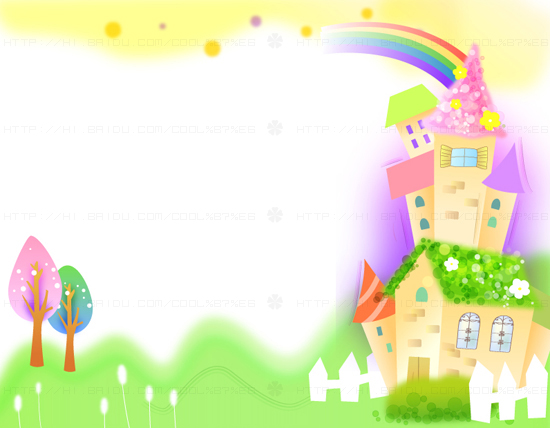 Вопрос №8: 
Являются ли домашние
животные членами семьи?
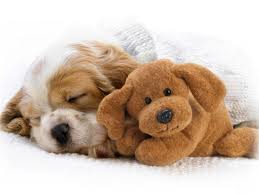 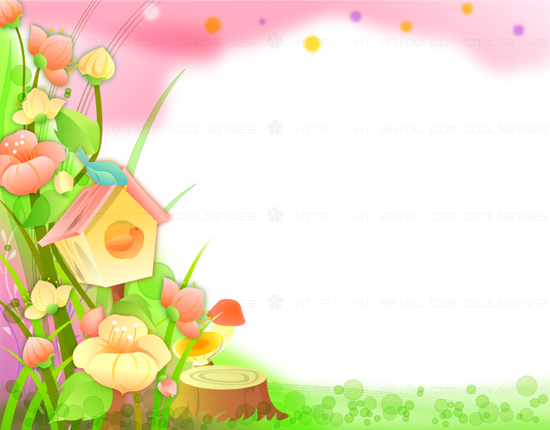 Угадай, 
кто 
сказал?
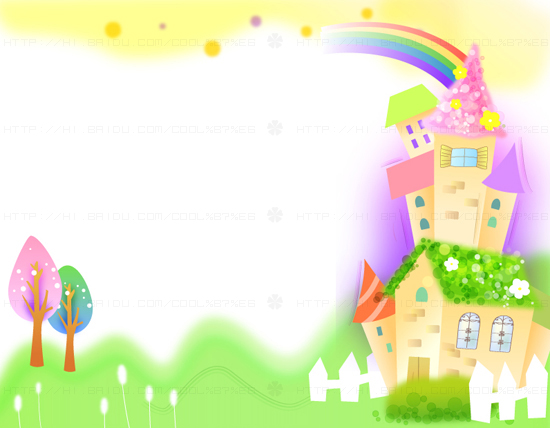 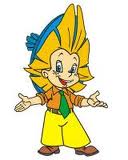 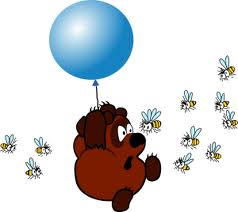 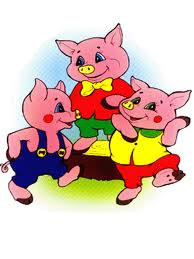 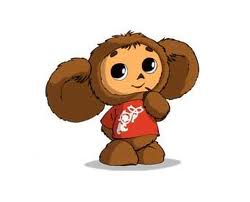 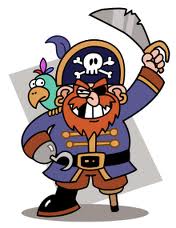 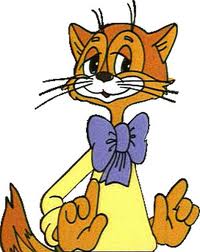 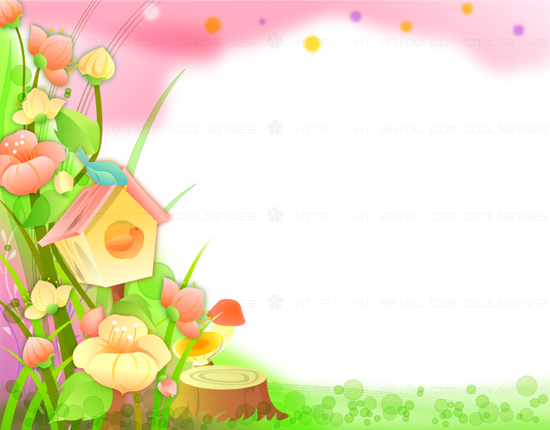 Звуковые 
загадки
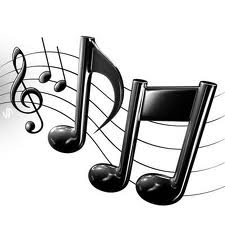 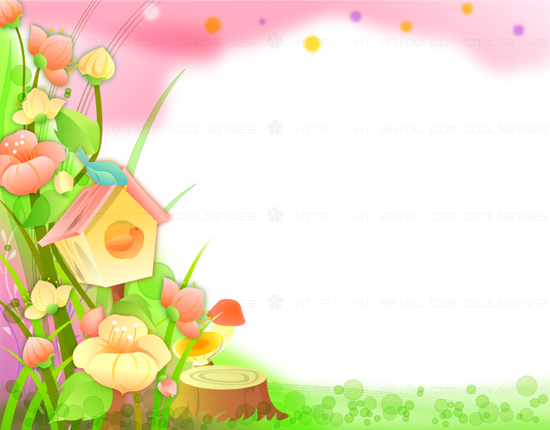 На ощупь
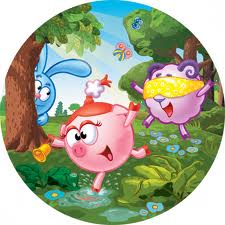 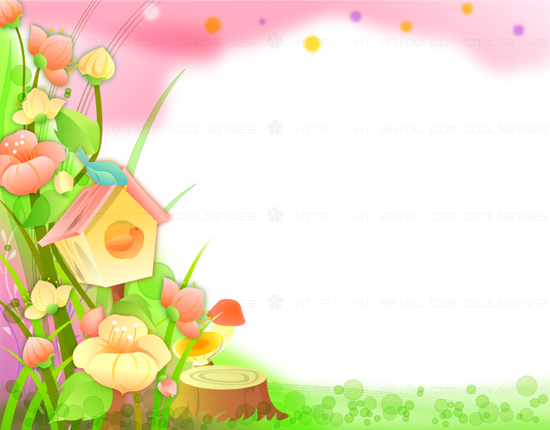 Испытание 
на ловкость
Игра «Зеркало»
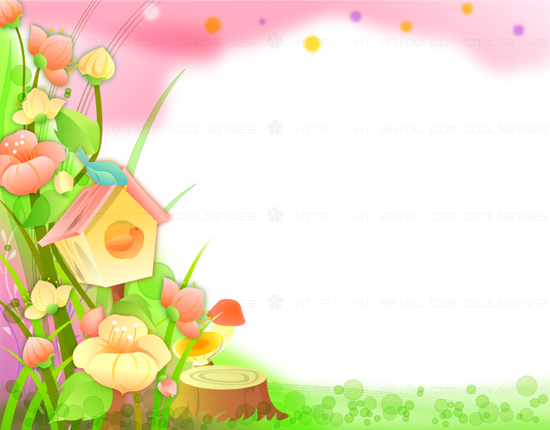 Благодарим за сотрудничество!
Автор проекта: Салдина О.В.
МАДОУ ЦРР – Д/сад №113 г.Тюмени